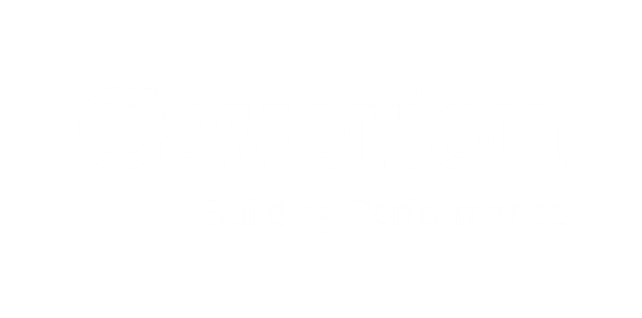 Appendix Caverion SwedenCaverion group Sustainability Report 2023
Caverion sustainability KPIs – Sweden status
Caverion Sweden carbon footprint 2023
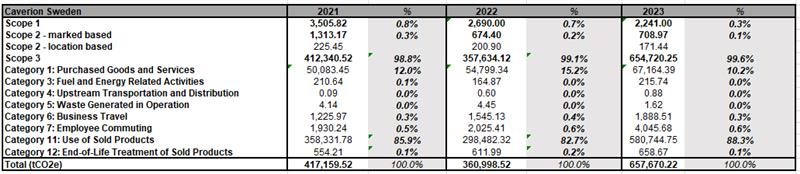 *
* Calculation methods have improved in year 2023 for Scope 2 and 3. Back calculating for previous years not possible.
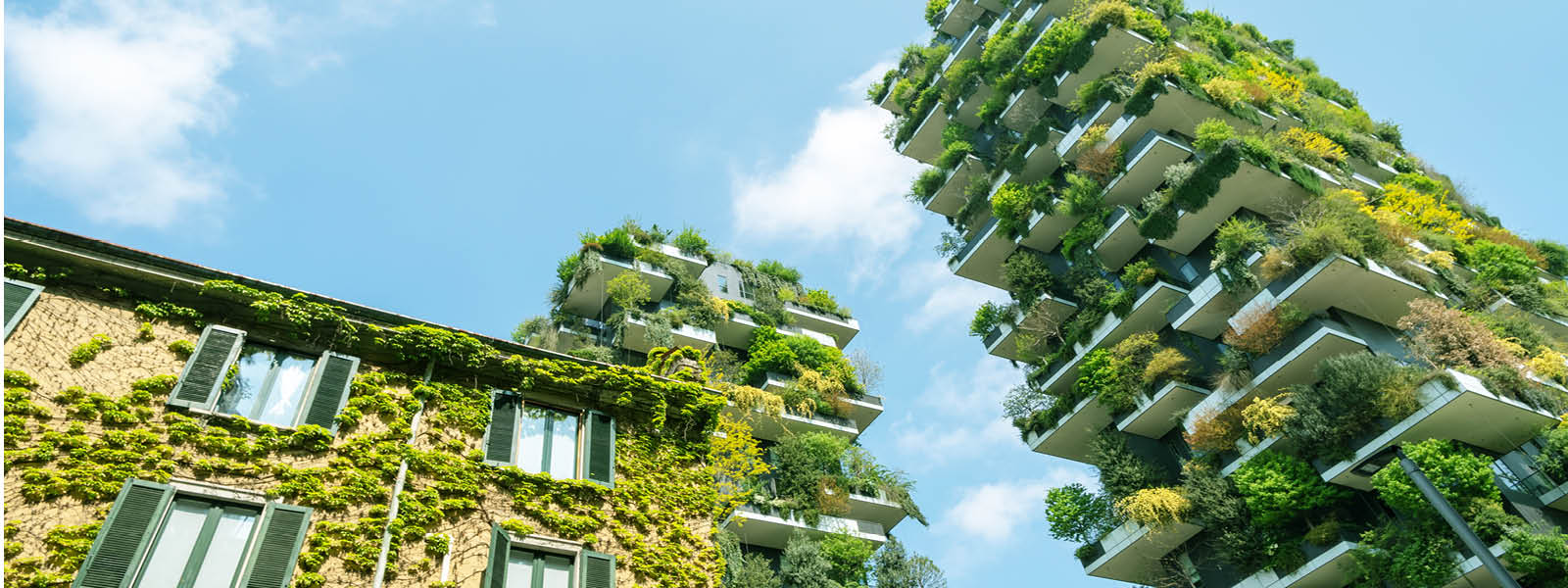